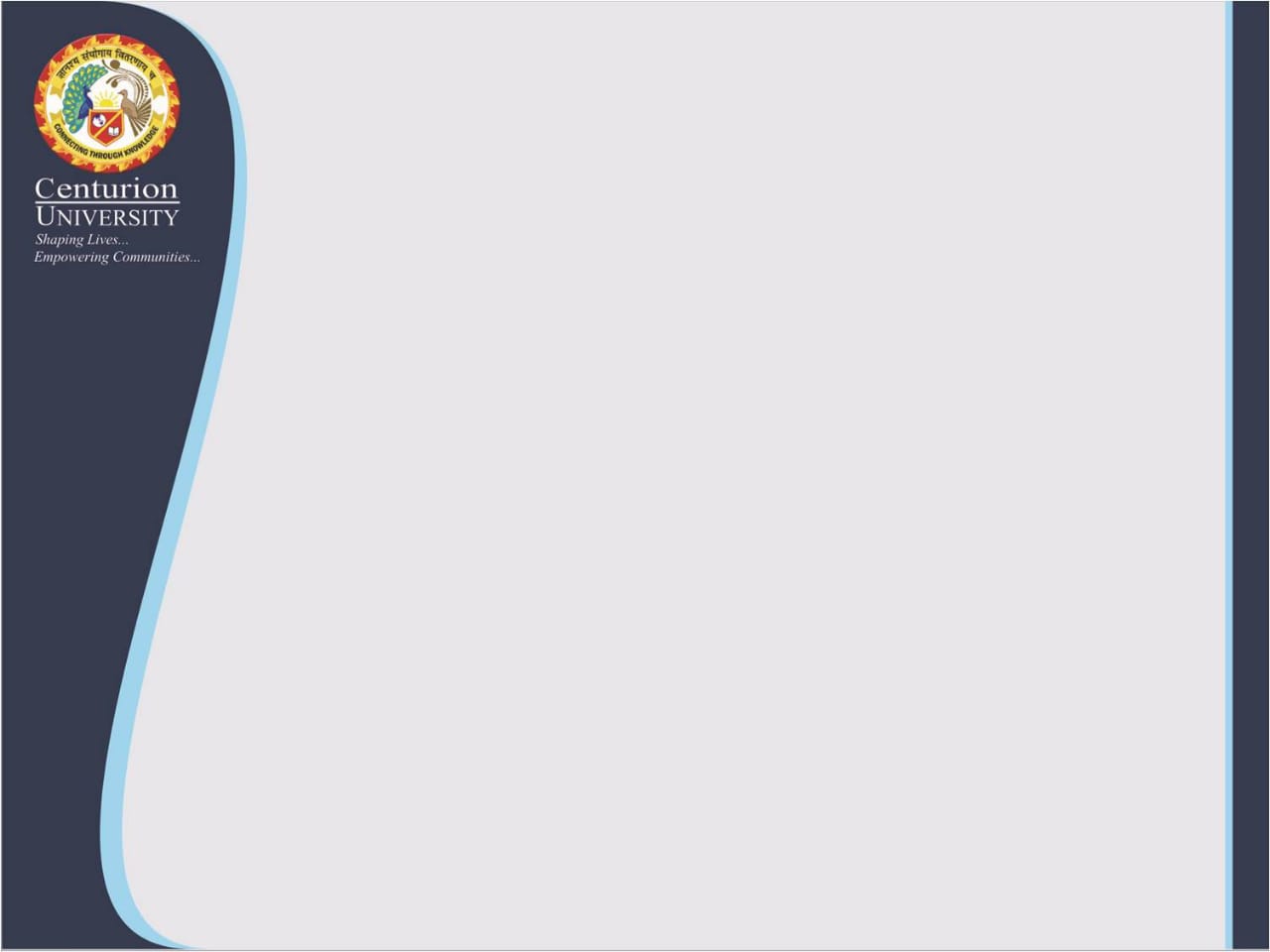 Leguminosae/Fabaceae
By
Dr. GYANRANJAN MAHALIK
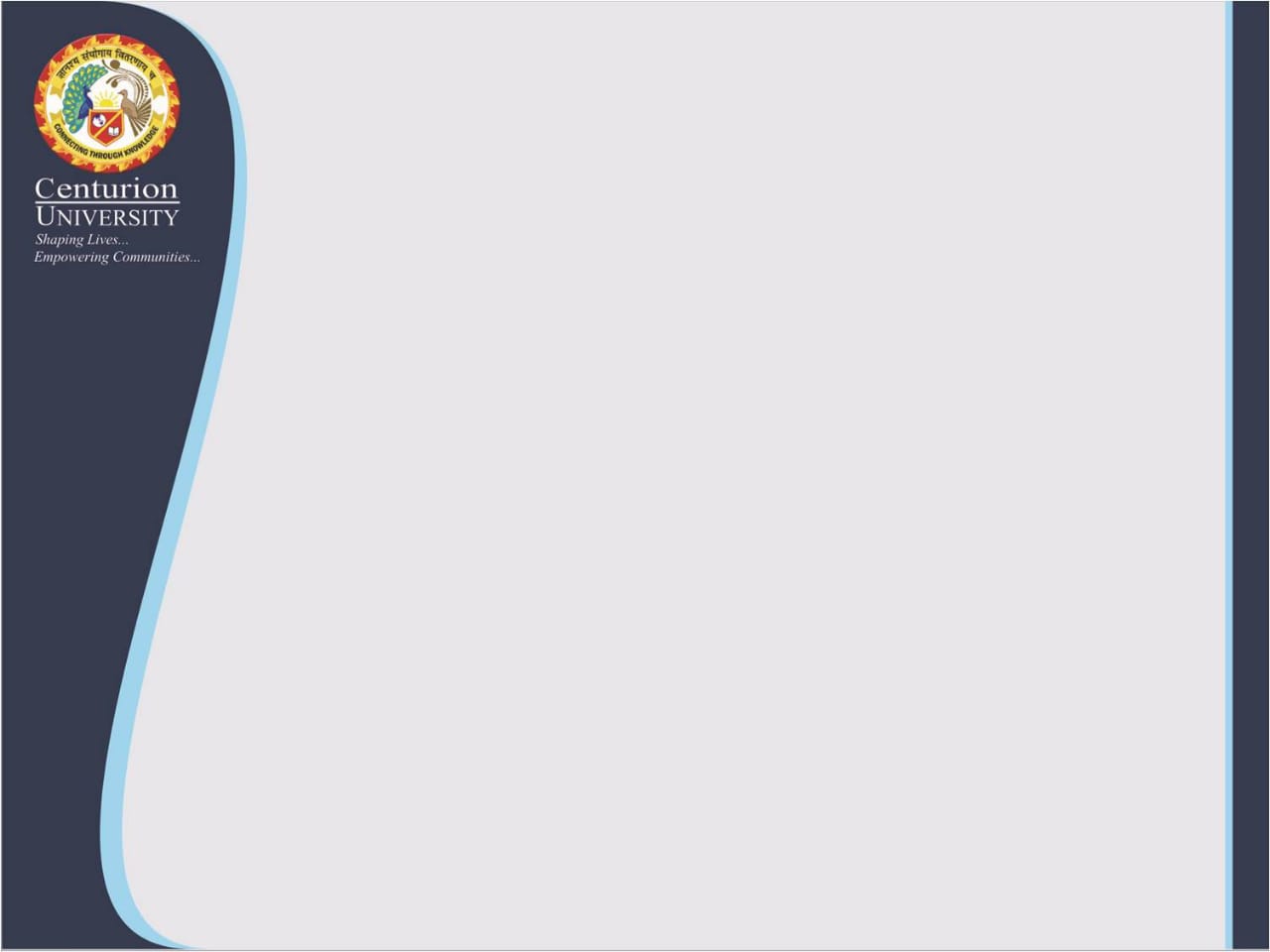 Contents
Introduction 
Systematic position
Distribution 
General characteristics
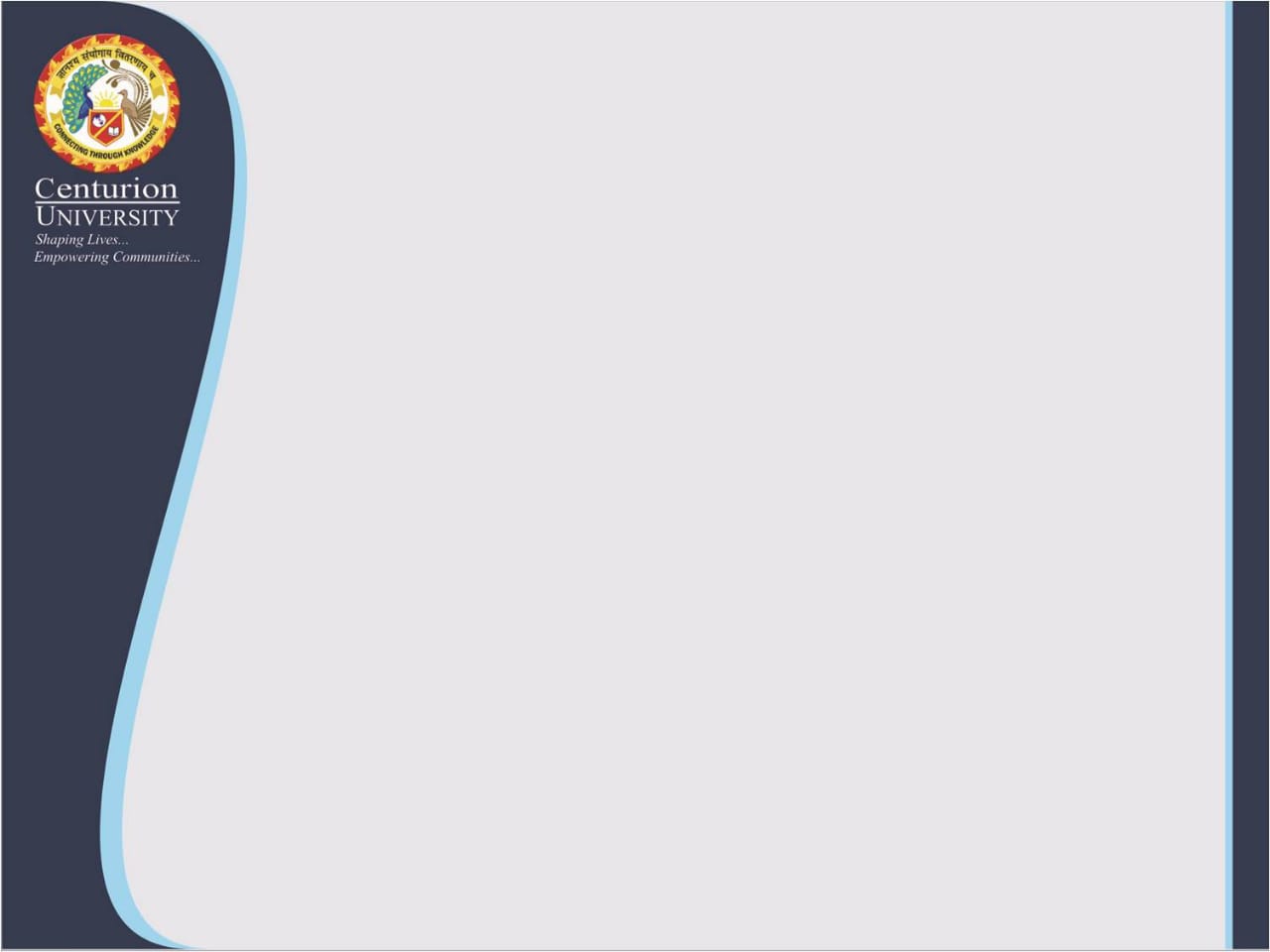 Introduction
The Fabaceae or leguminosae,commonly known as the legume,pea or bean family, are a  large and economically important family of flowering plants.
The family is the third-largest landplant family in number of species.
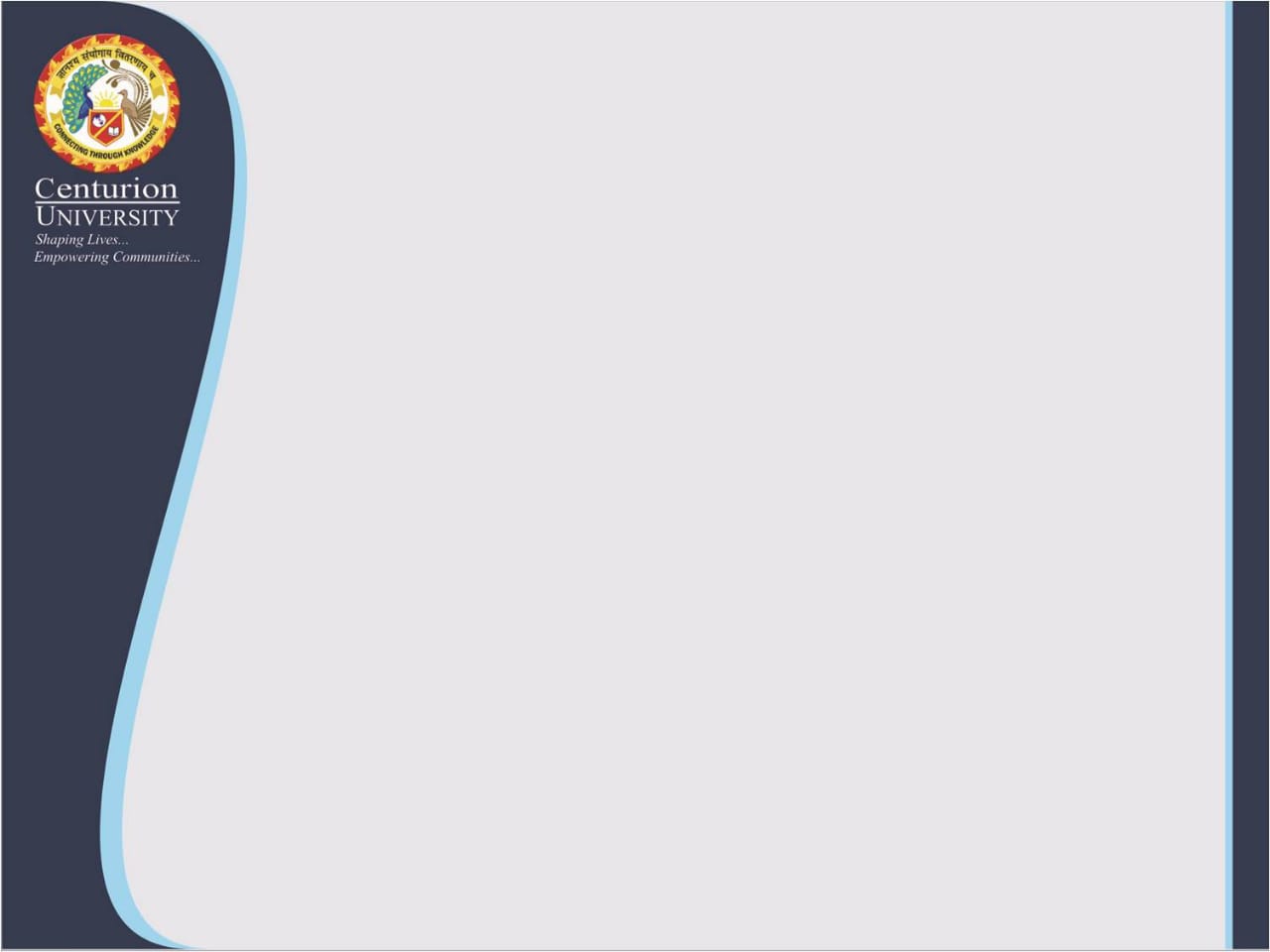 Systematic position
Kingdom-Plantae
Class-Dicotyledonae 
Sub class-Polypetalae
Series-calyciflorae
Order-Leguminales
Family-Fabaceae
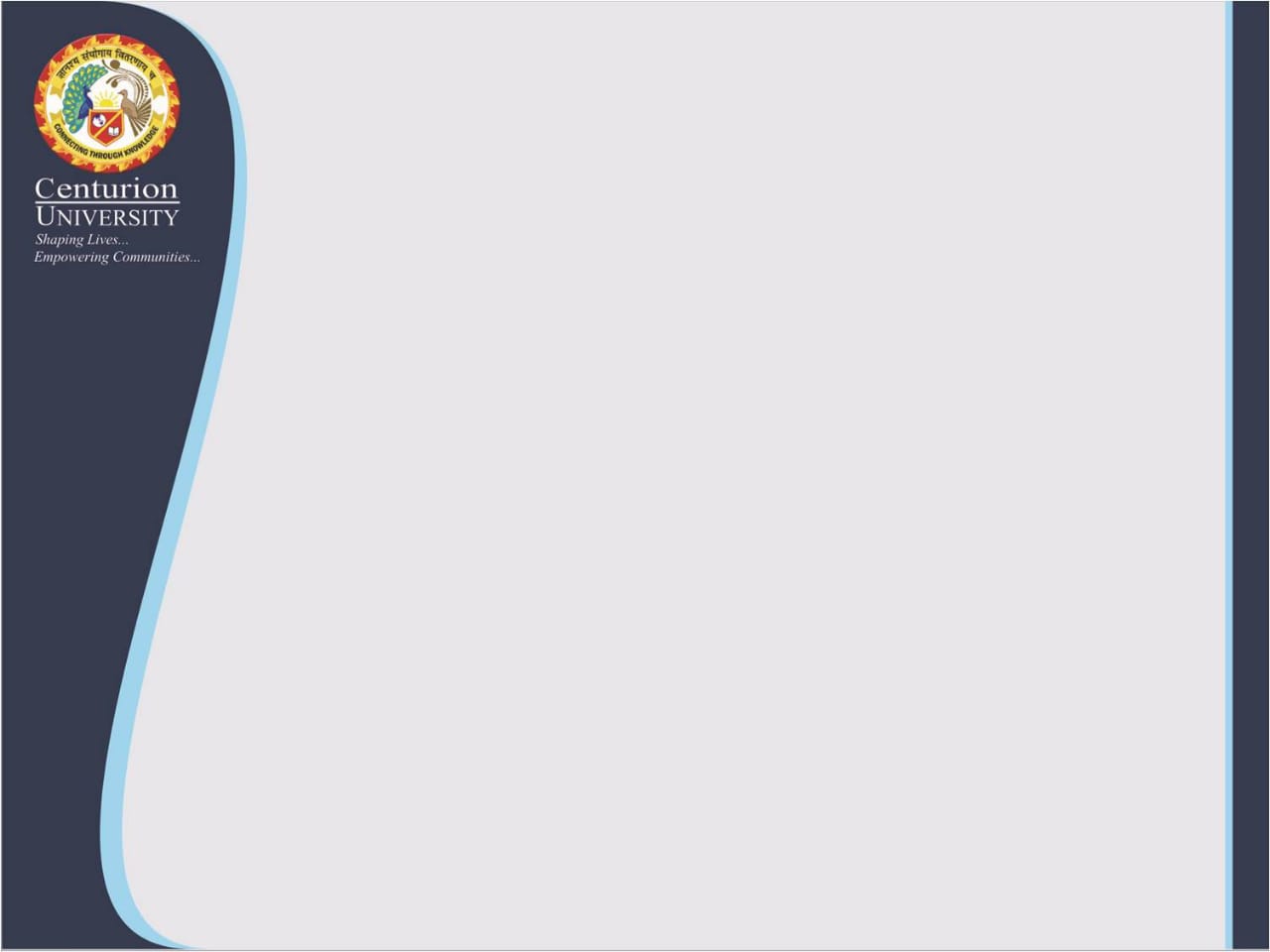 Distribution
Consists of about 500 genera and 10,000 species.It is widely distributed in warm temperature regions through out the world except in arctic region.
Family divides into 3 subfamilys.
Alimosaceae
Caesalpinioiceae
Papilionoiceae
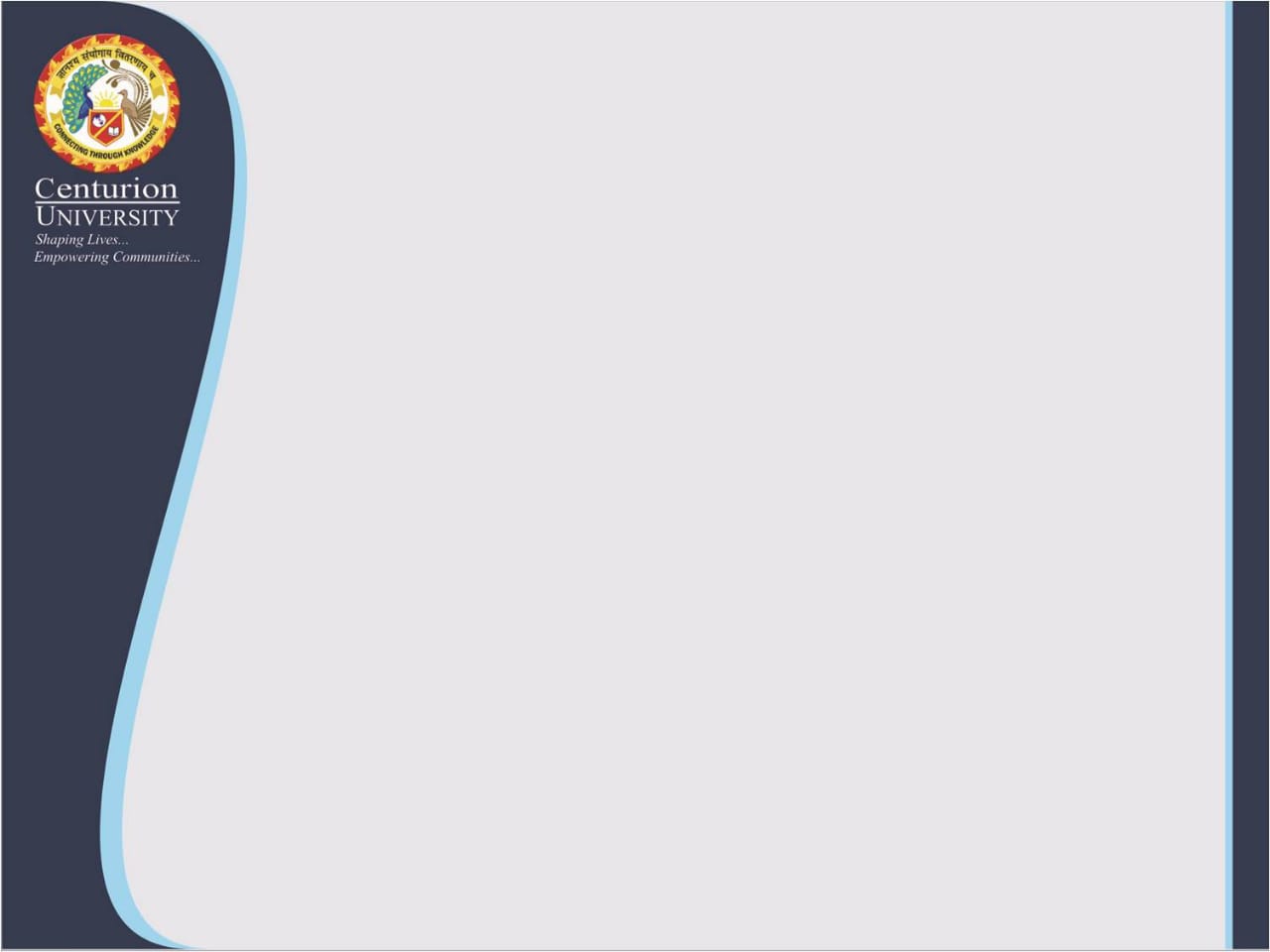 General characteristics
Habit  :Annual or perennial,herbs,shrubs ,trees or climber
Root   :Fibrous taproot often develops nodules in herbs .nitrogen fixing bacteria live in these nodules.
Stem   :Herbaceous, cylindrical, tendril,climber
Leaves  :petiolate ,alternate compound , Stipulus, may be modified in to leaves or thrones, parallel venation.
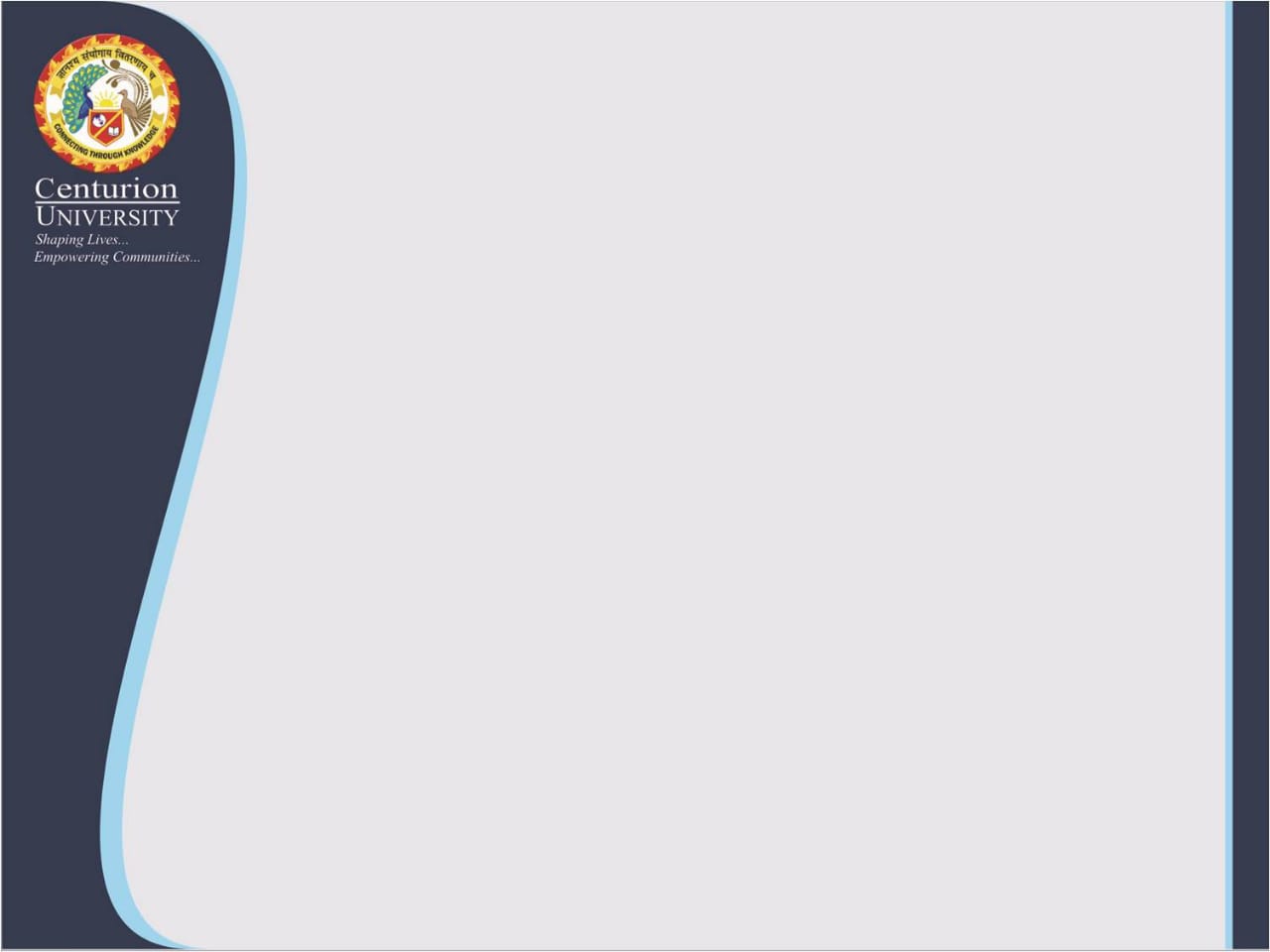 Inflorescence   :Racemose or cymose, the flowers are clustered in heads .
Flower  : Pedicillate,bractate,actinomorphic or zygomorphic,regular,complete,hermaphrodite,pentamerous,hypogynous but slightly perigynous .
Calyx   :Five or sometimes four sepals, free or fused green
Corolla   :Five or sometimes 4 petals ;free or United colour.
Carpel    :Monocarpellary,ovary superior,placentation marginal .
Stamen   :Numerous stamens ,Polyandrous in some cases. 
Fruits     :Legume or sometimes loment.
Seeds      :Non-endospermic seed .
Androecium    :10 stamen,diadelphous arranged in two bundles of 9+1 that is 9 United and one free 
Gynoecium   :Monocarpellary, unilocular superior ovary with many ovules,style long and curved,stigma hairy and simple .
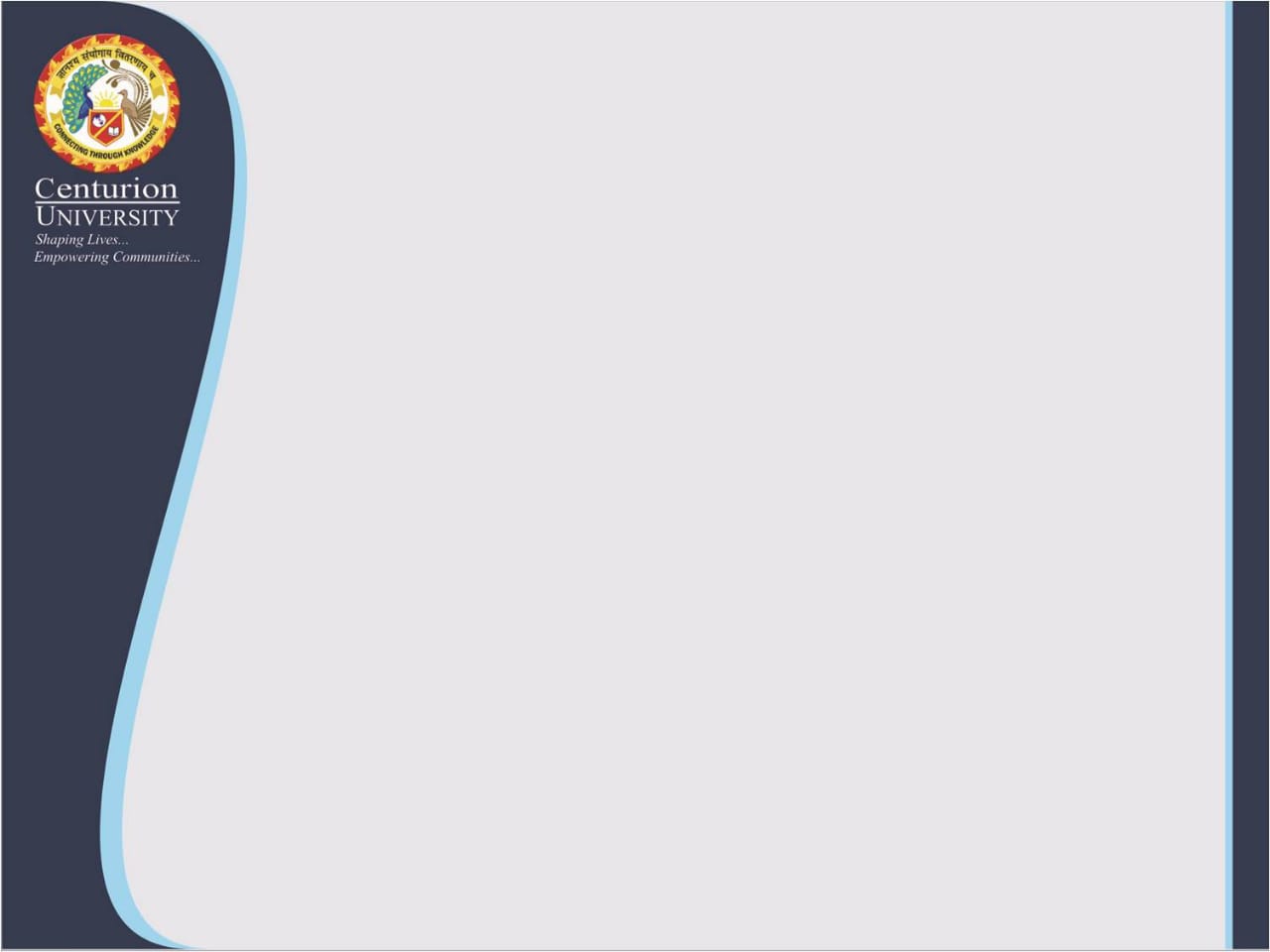 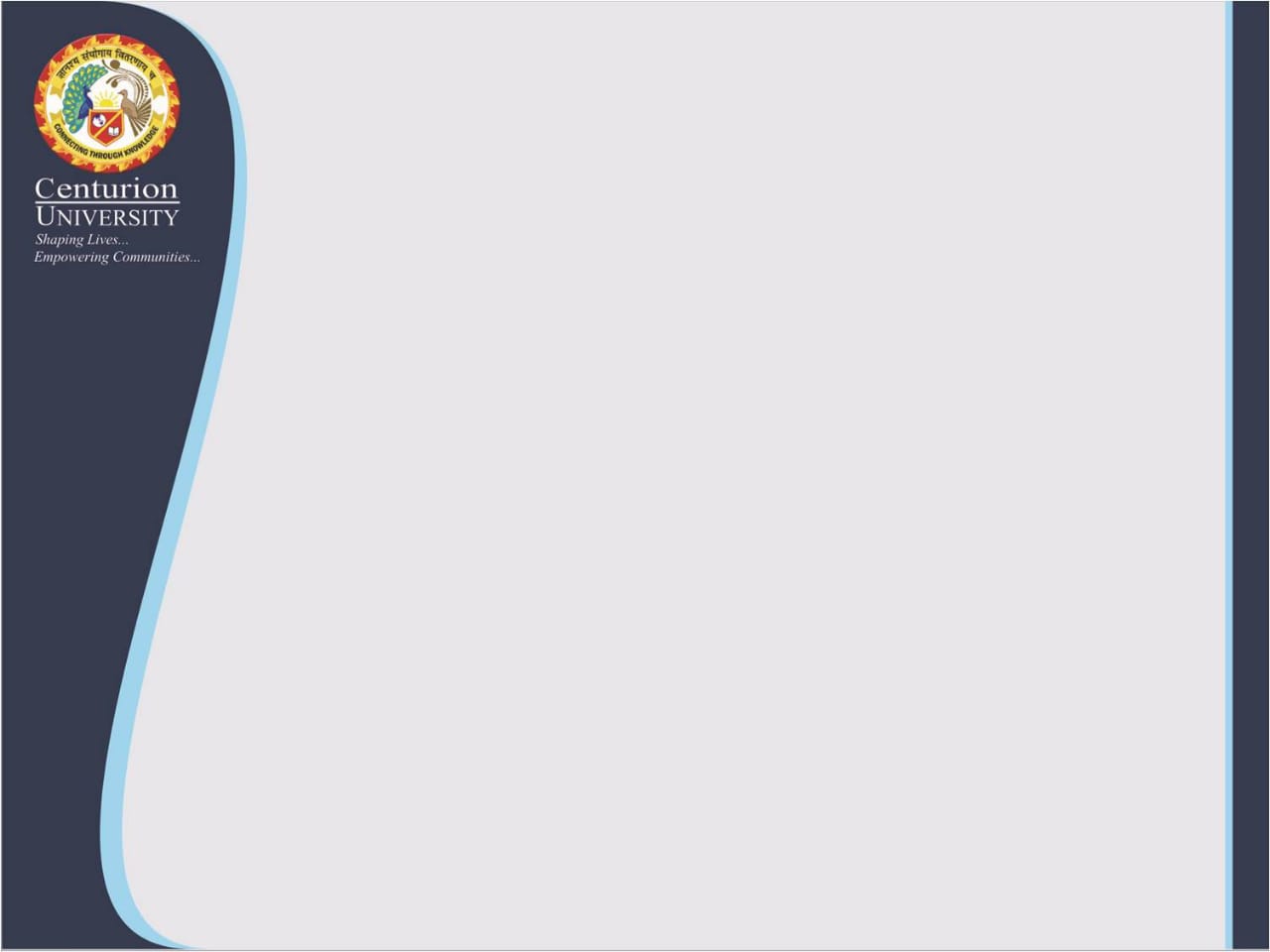 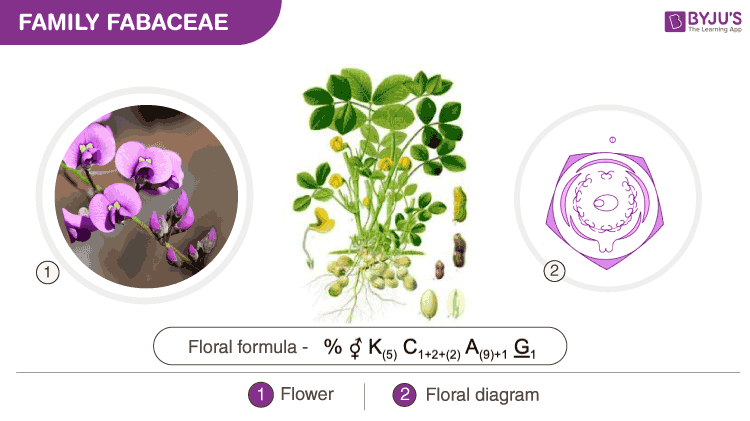 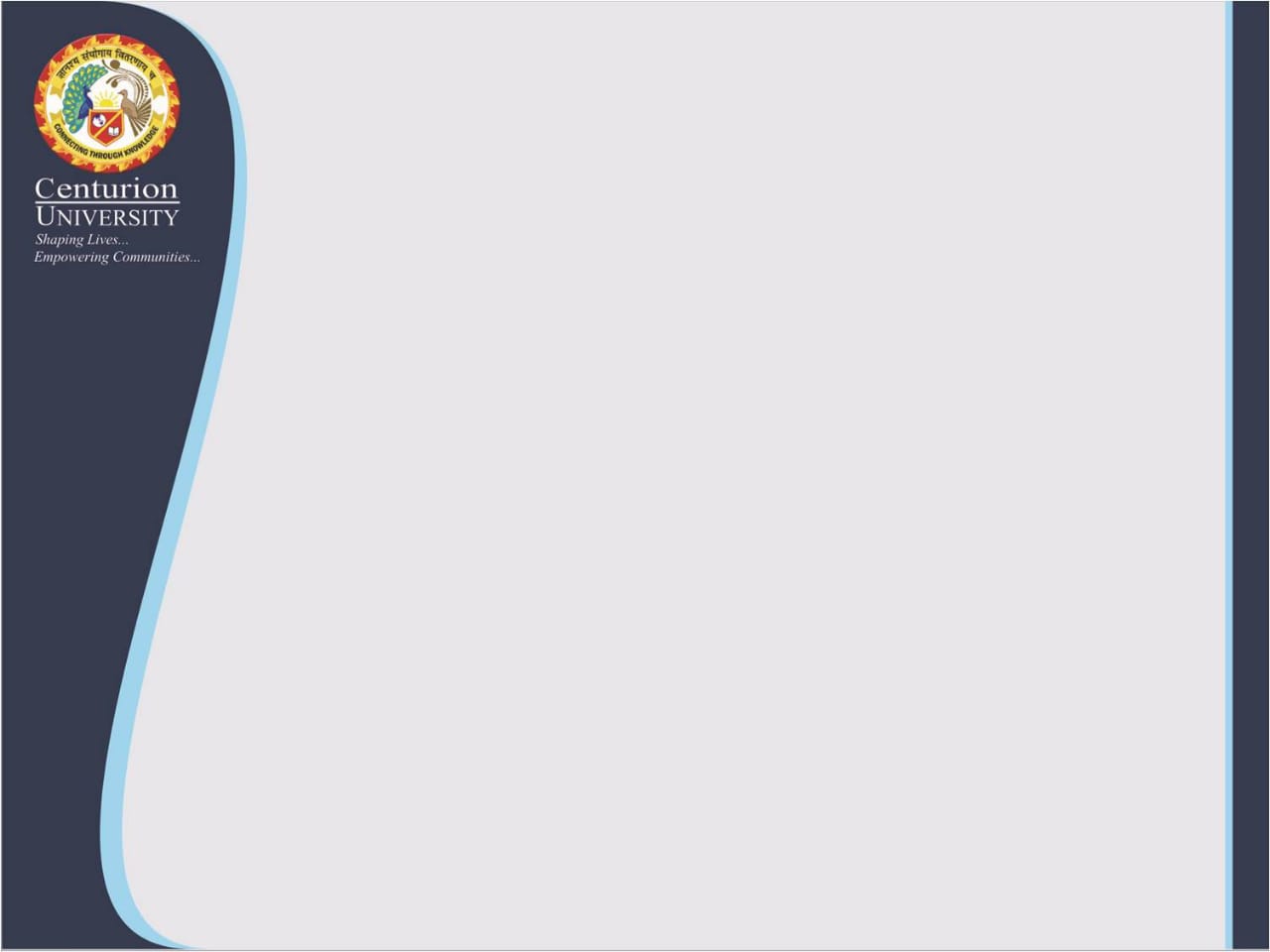 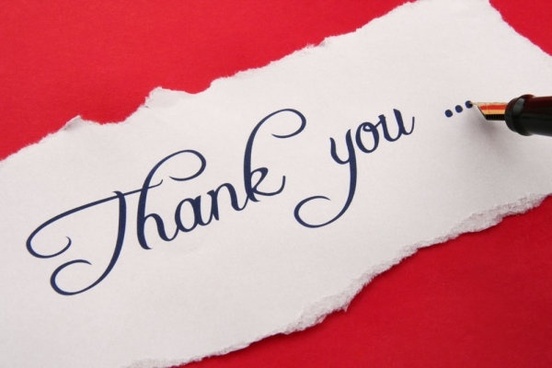